BORISAV STANKOVIĆ			„Nečista krv“
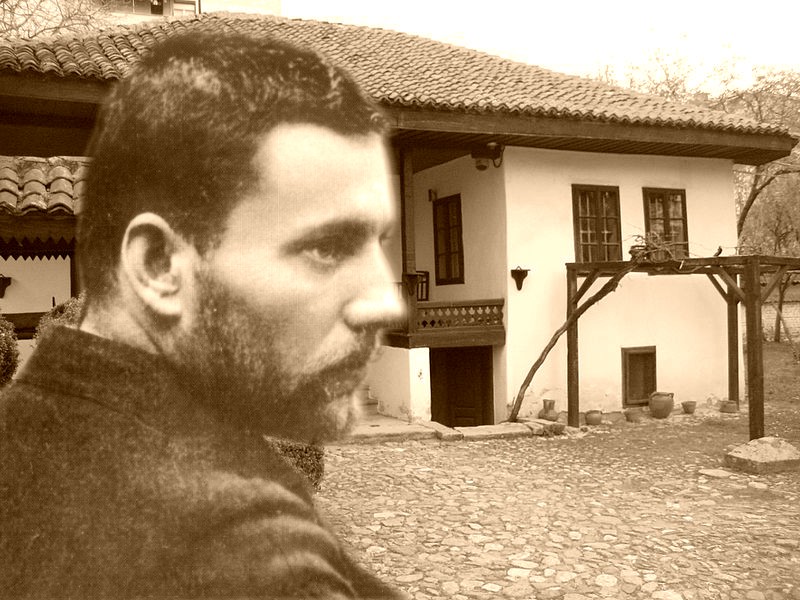 Borisav  Stanković je rođen 1876.godine u Vranju;
Osnovnu školu i sedam razreda gimnazije, koja i danas nosi njegovo ime, završio je u Vranju, a osmi razred gimnazije u Nišu, gdje je i maturirao.
Studije prava je završio u Beogradu; boravio je u Parizu godinu dana.
Rano je ostao bez roditelja, pa ga je odgajala baba Zlata koja je bila poznata po daru za pripovijedanje, te je od nje slušao mnoge priče o propadanju čorbadžijskih porodica. Ta biografska činjenica vremenom je prerasla u književni mit.
Poslednja duša koja postojaše za me. Poslednji kut moga stana, poslednji ogranak moje rodbine, baba moja umrla je! Ni oca ni majke, ni brata, ni sestre, nigde nikoga. Sem nje. A ona me je od „mrvu mrvku“ odnegovala. Nje više nema...
Književni kritičari Stankovića smatraju jednim od najtalentovanijih proznih stvaralaca u srpskoj književnosti.
Začetnik je modernog romana;
U njegovim djelima preovladavaju: unutrašnja, psihološka perspektiva, smjenjivanje pripovjedačke tačke gledišta, direktna i indirektna karakterizacija likova, simbolizacija motiva, što predstavlja značajan pomak u modernoj pripovjedačkoj formi.
Objavio je zbirke pripovjedaka: Stari dani, Božji ljudi, Iz mog kraja, Moji poznanici, Uvela ruža, dramu Koštana, roman Nečista krv.
Djelo Bore Stankovića vezano je isključivo za Vranje, njegovo podneblje i njegove ljude, ali ne za Vranje piščevog vremena, nego vremena koje je prohujalo i vremena na prelazi iz starih u nove društvene odnose.
Još kad sam bio sasvim mali, kad mi je bilo najslađe da sjedim materi u krilu, slušao sam razgovore koje su preda mnom, kao „detetu koje ništa ne razume“ vodile komšike i rođake moje matere s njom pri kafi. Zbilja, nisam onda ništa razumevao, ali sam nekako pamtio i najmanje sitnice.
U Stankovićevom stvaralaštvu mogu se izdvojiti tri stvaralačka kruga:
Đurđevdan
	                                                   Nuška
	                                                   U vinogradima
----------------------------------------------------------------------------
                                                            Nečista krv
                                                            U noći
                                                            Koštana
----------------------------------------------------------------------------

                                                         Pokojnikova žena
Životna radost i sreća
Nesrećne ljubavi i „žal za mladost“
Robovanje patrijarhalnom moralu
Srpski moderan roman i pripovetka zapravo počinju od Borisava Stankovića. Njegovi likovu su složeno građeni, s jakim unutrašnjim konfliktom između protivrečnih pobuda. Pripoveda se iz velike blizine glavnog junaka, često i iz njegove svesti, što pomoću *introspekcije vodi do najranijih, duboko postignutih doživljaja. Niko kao on u romanu Nečista krv nije tako smelo ponirao u duševni i čulni život.

                                                                         Novica Petković
introspekcija- samoposmatranje, zagledanje u sebe, posmatranje svojih misli i emocija.
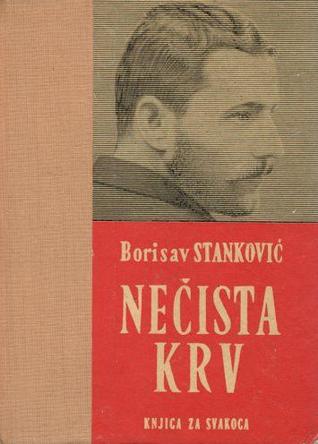 Kada se 1910. godine pojavio Stankovićev roman Nečista krv postao je književni događaj koji je označio prelomnu tačku u razvitku srpskog romana. 

Ova činjenica se odnosi na tematiku koju je Stanković plasirao, na dinamičnost likova, na junakinju Sofku koju je prikazao sa izvanrednim poznavanjem psihologije mlade djevojke kao i na složenu psihologiju likova.
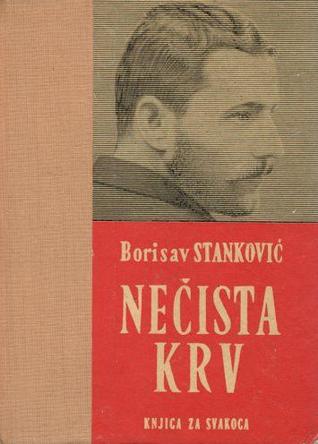 LIKOVI:        
                   Sofka
                    efendi Mita – njen otac
                    Todora – majka
                    gazda Marko
                    Tomča


Tipološka neodređenost romana – ROMAN LIKA; DRUŠTVENI ROMAN; GENEALOŠKI ROMAN; PSIHOLOŠKI ROMAN.
Stanković opisuje vrijeme poslije oslobođenja Vranja 1878. godine kada nastaju nagle promjene u društvu.
 Ovaj motiv možemo da povežemo i sa današnjicom, sa nadmetanjem tzv. ,,društvenih slojeva" i uopšte stanja u modernom društvu.
 Kroz društvene okolnosti prikazana je istorija dvije porodice različitog staleža, ugleda, sukob između bogatih i siromašnih je u centru interesovanja, kao i individualne sudbine.
Kompozicija romana
Kompoziciju romana čine 33 poglavlja;
Pripovijedanje u romanu ima hronološki tok, sa povremenim retrospekcijama; tok priče nije ujednačen.

U jednom poglavlju opisuju se zbivanja koja obuhvataju period od nekoliko vjekova; u drugom periodu od nekoliko decenija; dok neka poglavlja opisuju zbivanja koja traju nekoliko dana.
NARACIJA
Različite perspektive pripovijedanja:

Objektivni pripovjedač, u trećem licu (Er-forma);
	   Više se znalo i pričalo o njenim čukundedama i pramdedama, nego       	        	    njima samim: o ocu joj, materi, pa čak i o njoj – Sofki.
-------------------------------------------------------------------------------------------------------------------------------
Pripovjedač svjedok (pripovijedanje iznutra), nije konkretizovan.
-------------------------------------------------------------------------------------------------------------------------------
Sofkino sjećanjeje osnovni izvor priče u romanu. Njeno sjećanje pretapa se u objektivno pripovijedanje, a izvjesna snaga ovom pripovijedanju pridolazi uključivanjem pripovjedača svjedoka i javljanjem njegovog glasa.
Sama Sofka uvek se jezom i strahom sećala...
I sada kada se toga seti, Sofka bi počela...
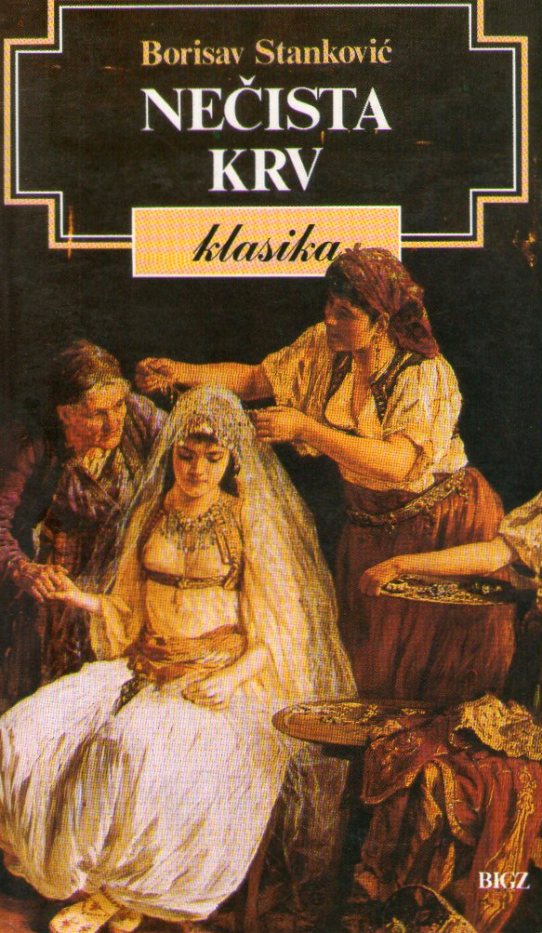 Naslov romana nosi veoma bitnu i složenu funkciju koja je zapravo lajtmotiv romana. 
Ovaj motiv je zaokupio Stankovića toliko da mu podređuje komponovanje romana, oblikovanje likova i predočavanje društvenih okolnosti. 
Prisustvo nečiste krvi nije odlučujući činilac koji utiče na ljudske sudbine iako je dominantan, već društvene promjene.
Stanković želi da pokaže da se nečista krv vijekovima taložila u žilama predstavnika jedne porodice i da je ona uzrok nesrećne sudbine Sofke.
 Ovim postupkom autor produbljuje psihoanalizu likova, jer nečista krv se oslikava i kod potomaka aristokratske porodice i kod seljaka. 
U ovim opisima pronalazimo motiv jednakosti među ljudima, i činjenicu da novac i moć ne mogu da kontrolišu sudbine pojedinaca.
Nečista krv se manifestuje najviše kroz poroke, nagone, strasti, narcisoidnost, degeneraciju izraženu kod poroda i sl. 
Neke od ovih osobina pripadnici porodičnih zajednica koje je izdvojio Stanković, nasleđivali su s koljena na koljeno. 
Istaknuti su njihovi grijehovi  koji ih prate tokom života i koji ostavljaju značajne posljedice po njih.
Pa onda Sofkinog dede rodena sestra "cal'k Naza", kako su je zvali. Tri puta je bežala kao devojka. Tri puta se i turcila. Gotovo jedan civluk otišao otkupljujuci je i dovodeci natrag. I posle, da se sve to sakrije, udali je za jednog njihovog slugu, kome gore, gotovo na kraj varoši, kupili kucicu i dali mu nekoliko njiva i vinograda, da bi mogli živeti.
Čitanjem romana uočavamo čitav niz sudbina i priča, položaja u društvu pojedinaca, njihovoj moći.
 Upoznajemo njihove običaje, njihova raskošna slavlja gdje se dokazivalo ko više ima i ko je veći gazda. 
U ovom romanu, seljački sloj ostaje zadivljen pred sjajem gospodstva, a zapravo ispod tog sjaja se kriju mnoge mračne tajne, što znači da svaka istina ima dvije strane, i da nije sve onako kako se prikazuje.
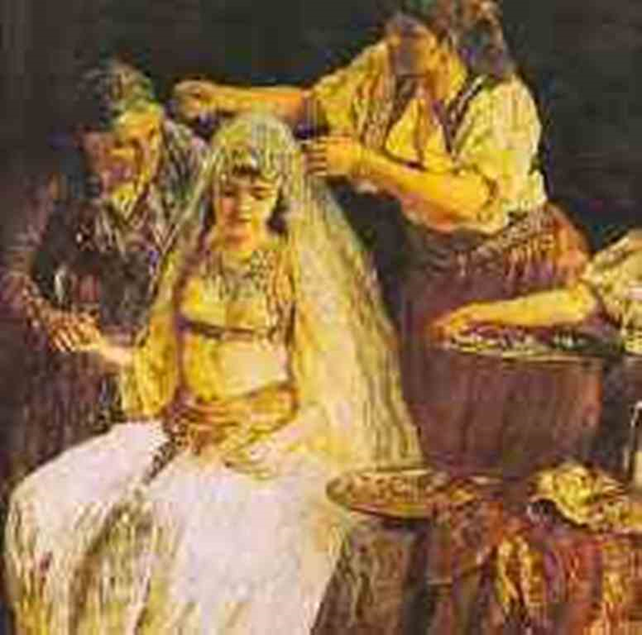 SOFKA
Niko do Stankovića nije ušao u intimni svijet žene i opisao složenost njene duše. Žena je u književnosti imala sekundarno mjesto kao i u životu, te pisci rijetko uzimaju ženu za književnog junaka. 
Glavna junakinja romana „Nečista krv“ je mlada i prelijepa djevojka Sofka koja živi u svom svetu snova i maštanja, ispunjena čežnjama i nemirom krvi, obdarena raskošnom ljepotom.
...Ta je njena tolika lepota ucini ako ne gordijom, a ono srecnijom. I to ne zato što je njome muškarce zaludivala i mucila, nego što je zbog nje i sama sobom bila zadovoljnija. Samu je sebe više negovala, više volela, jer je znala da kod nje nece biti ona obicna svakidašnja lepota, kada se postane devojkom, i koja se sastoji u bujnosti i nabreknutosti snage, nego ona druga, istinska, viša, jaca, koja se ne rada cesto, ne vene brzo, sve lepša i zanosnija biva i od koje se pri hodu i pokretu oseca miris njen.
...Ako bi stajala, stajala bi na sredi kapije, sa iza sebe prekrštenim rukama i lako naslonjena o zatvoreno krilo kapijsko, sa komotno ispruženim nogama, prebacivši jednu preko druge. Slobodna, ništa ne krijući na sebi, nikad sa izvučenom iznad čela šamijom i skrivenim cvećem po kosi, već uvek onakva kakva je inače unutra, u kući, i sa još slobodnijim pogledom, uvek kao uprkos, na ravnodušnost naprćenom donjom usnom, zbog cega joj je uvek oko krajeva usta bila kao mala senka. Svakoga, koji bi joj se približavao, izdržljivo bi gledala i pratila, tako da bi ovaj gubio, kao sagibao svoj pogled, glavu i sa poštovanjem prolazio pored nje javljajući joj se.
...Ako bi sa njim bilo još koga u društvu, koji je ne bi znao, ili bi čuo za nju, ali još je ne video, onda bi Sofka uvek za sobom, kad bi oni odmakli, čula razgovor: - Koja je ova, bre, i čija? - iznenađen, zaprepašćen njenom lepotom a osobito takvim njenim drskim, slobodnim držanjem, pita onaj. - Sofka, efendi-Mitina! - čuo bi se odgovor.
I pošto je još u početku bila uverena da nikada neće biti takvog koji će moći da bude veći od nje, da bi se ona osećala sva srećna, što takav, lepši i viši od nje i po svome poreklu i po svojoj lepoti, njenu snagu i lepotu troši i rasipa. Jer jedino bi takav mogao k njoj prići; jedino takvom bi se ona dala da je ljubi...
Sofkin portret na kraju djela
Međutim sama Sofka odavno se osuši. Nekadašnja njena tanka i vitka polovina izvila se, te joj kao grba štrci i odudara od nje. Crne joj oči ušle, nos joj se izvukao i utanačio, a slepoočnjace joj se izoštrile i kao prišle, stisle se jedna drugoj; samo joj usta još onako tanka, vlažna i sveža. Ide polako. Nikuda se ne žuri, vec nesigurnim koracima s uvučenim rukama u nedra, te joj košulja na grudima uvek nabrana, skupljena i prljava. Nećete je nikad videti da jede. Gotovo nikad ništa. Samo što pije kafu i uvek vezuje celo maramom, stežuci jako na slepoočnjacama kolute crna luka, posute kafom. Po ceo dan tako provede sedeći do ognjišta u kujni, nagnuta nad njim, ceprkajući mašicom, odvajajući kupice ugašenog žara, onda po čistom i mrkom pepelu povlačeći neke meke, nežne poteze.
EFENDI-MITA
posljednji muški izdanak porodice; bio je pravi gospodin u gradu, „lepšega u varoši nije bilo“, veoma obrazovan;
U porodici je bio prem svima hladan i krut, pa i prema ženi Todori. Jedino je Sofku prizivo sebi, igrao se sa njom i tepao joj „Sofkice!...Tatina Sofkice“.
Efendi-Mita je često odlazio na put i tamo dugo ostajao. Njegovi dolasci kući bili su prave male svečanosti za porodicu, a posebno za Sofku.
Njegov odlazak u Tursku je bijeg iz straha od sirotinje; ne  smije da dočeka prodaju imanja i objavljivanje dugova.
Efendi-Mita djeluje nesigurno, zaokupljen je sobom, svojim mislima; dostojanstvo je samo maska za unutrašnji fizički i moralni raspad.
GAZDA MARKO
predstavnik seljačkog sloja koji sve više nadire u grad i svojim materijalnim bogatstvom prevazilazi gospodstvo dotadašnje čorbadžijske i hadžijske aristrokatije;
kupac kuće – prosac;
pri prvoj posjeti kod Sofke je zbunjen, zadivljen i zaprepašćen sjajem gospodstva efendi-Mitine kuće ali još više fasciniran Sofkinom ljepotom; dok pri drugoj posjeti Marko je pribran, staložen, siguran, finansijski nadmoćan;
prema Sofki je blagonaklon, ljubazan, poštovalac i poklonik ljepote;
...i onda one jezovite priče, za koje se u varoši znalo, verovalo, ali se o njima nije vodilo računa: kako svi oni, seljaci, da bi što više radne snage imali, ženili svoje sinove još kao djecu, uzimali za njih odrase djevojke, već dosta u godinama, sposobne za svaki rad. I to se radi oduvek, s kolena na koleno. Niko to ne smatra za uvredu, greh, ni docnije, kada sinovi porastu. Ništa to nije. Imaće i oni, sinovi, kad, imaće i oni svojih snaja...
Scena Markove borbe sa samim sobom pred vratima Sofkine sobe; upečatljiva scena gdje bježi, uzima konja i odlazi među Arnaute kojima duguje krv.
Prikazan je sukob svijesti i podsvijesti, krvi i savjesti, grubosti i nježnosti.
Romanom „Nečista krv“  Stanković je predstavio sliku jednog naroda u datom vremenskom, istorijskom periodu koji je podlegao primitivnom shvatanju zajednice, kao i činjenicu da se čovjek teško može osloboditi nametnutog modela mišljenja. 

Ovim djelom Bora Stanković je ostavio prostora za razna tumačenja, a uz književna svakako i psihološka.